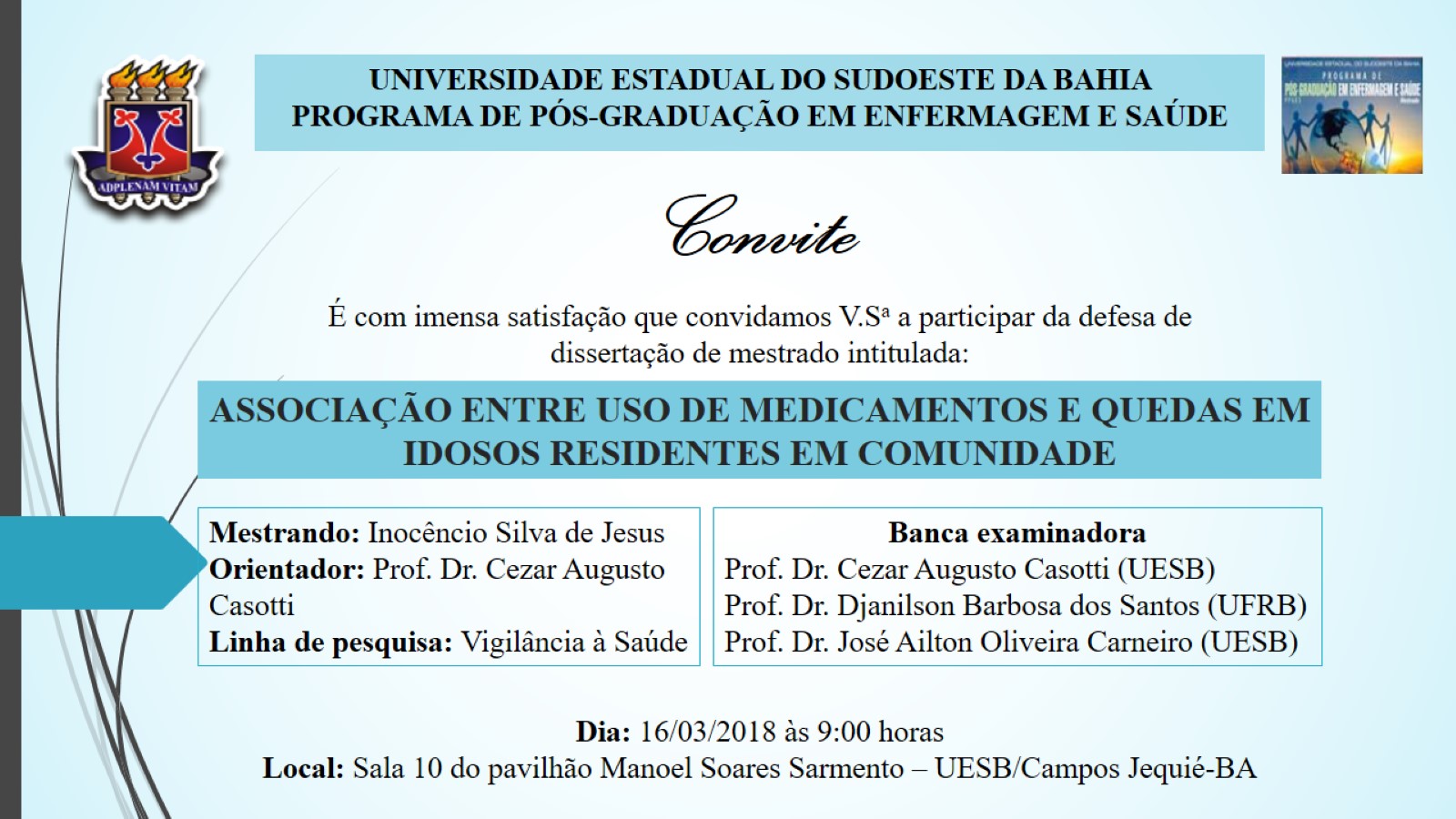 ASSOCIAÇÃO ENTRE USO DE MEDICAMENTOS E QUEDAS EM IDOSOS RESIDENTES EM COMUNIDADE